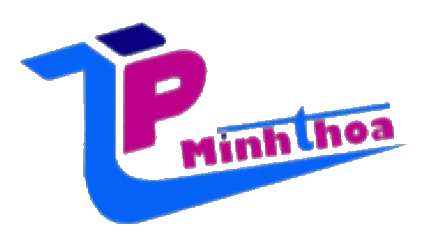 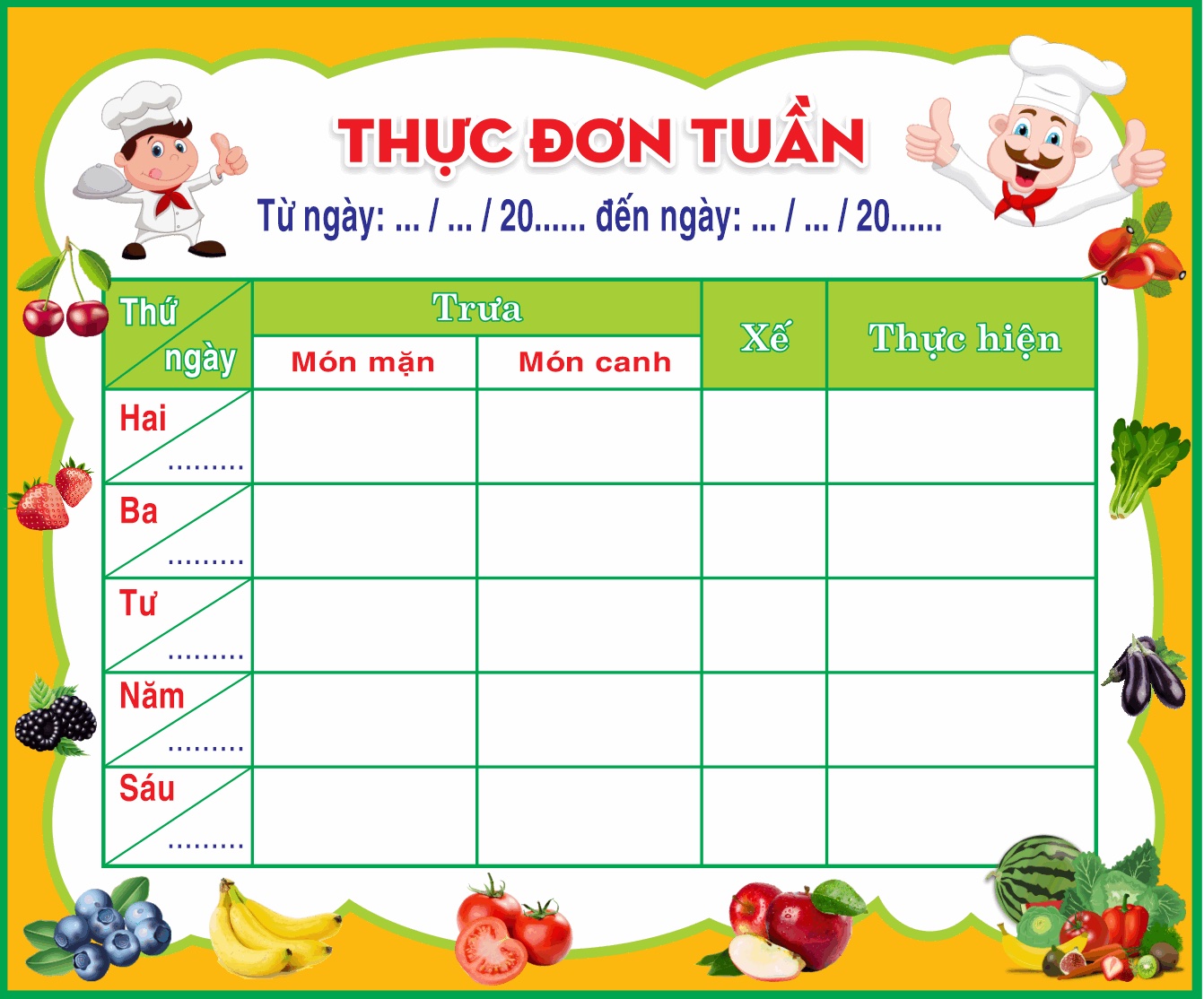 THỰC ĐƠN TUẦN 09 TRƯỜNG TIỂU HỌC LÊ QUÝ ĐÔN
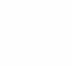 Từ ngày 30/10/2023 đến ngày 03/11 /2023
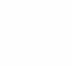 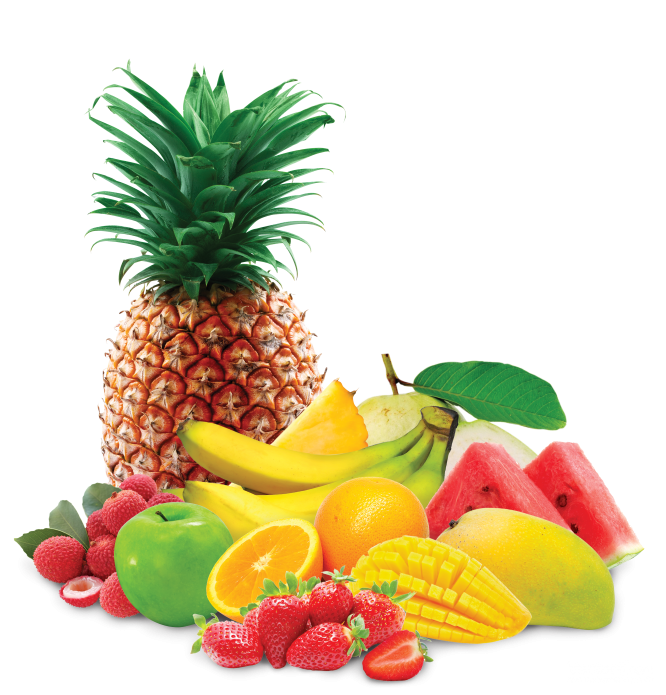 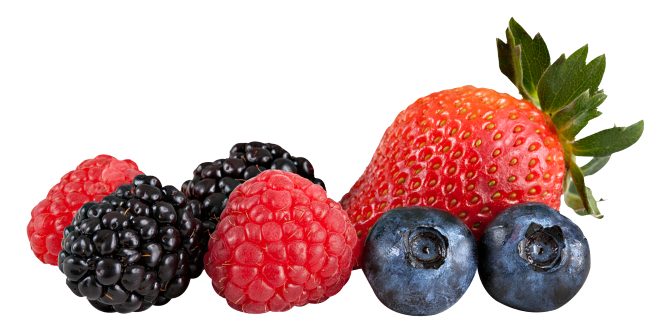 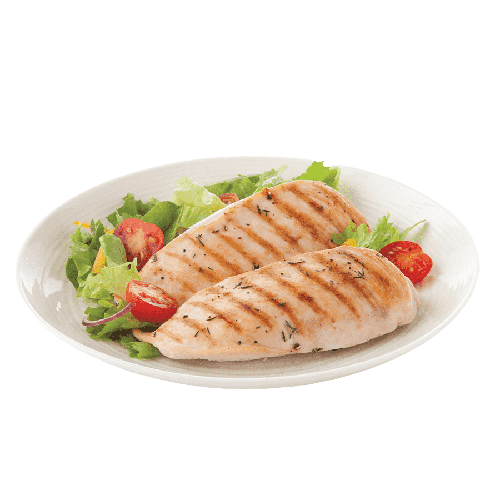 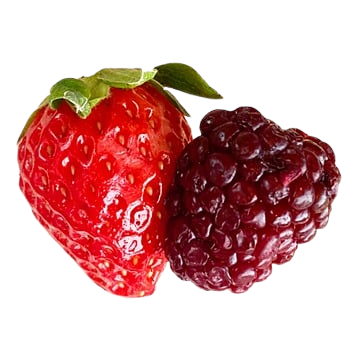 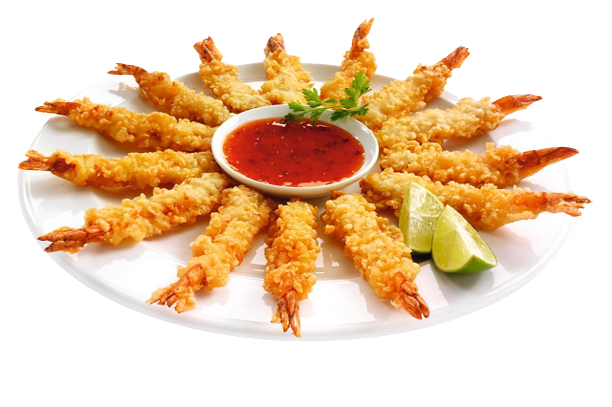 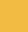